Тема:  Векторная графика
Урок: 
  Основы работы с векторными объектами.
Цели урока:
Развитие навыков работы в среде векторного графического редактора
Актуализация знаний и умений в рамках межпредметных связей
Развитие интереса к профессии
Формирование коммуникативной компетентности личности при выполнении задания
Развитие координации движения рук, концентрации внимания, пространственного воображения.
Воспитание аккуратности, усидчивости.
Актуализация знанийВопросы:                       Ответы
Область информатики изучающая методы и свойства обработки изображений с помощью аппаратно- программных средств.

Растровые, векторные, трехмерные, фрактальные.

Изображение состоит из пикселей, основной элемент растр (точка)
Что такое компьютерная графика?


Какие виды компьютерной графики существуют?

Из чего состоит растровое изображение и что является его основным элементом?
Вопросы:                       Ответы
Изображение состоит из готовых  объектов, основной элемент линия

Для создания трехмерной графики необходимы геометрические фигуры и сетка с опорными точками.
Изображения основаны на математических вычислениях и строятся из равносторонних элементов
Из чего состоит векторное изображение и что является его основным элементом?

Какие элементы необходимы для создания трехмерной графики?

Что такое фрактальная графика и что является  его основным элементом?
Создание векторных объектов в программе MS Word
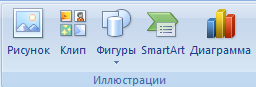 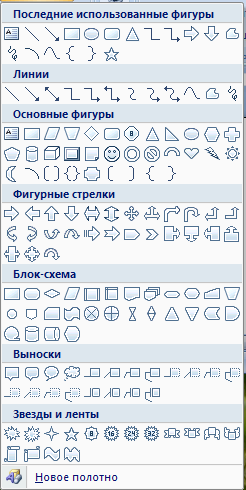 Автофигуры
Создание векторных объектов в программе MS Word
Создание векторных объектов в программе MS Word
Стили фигур
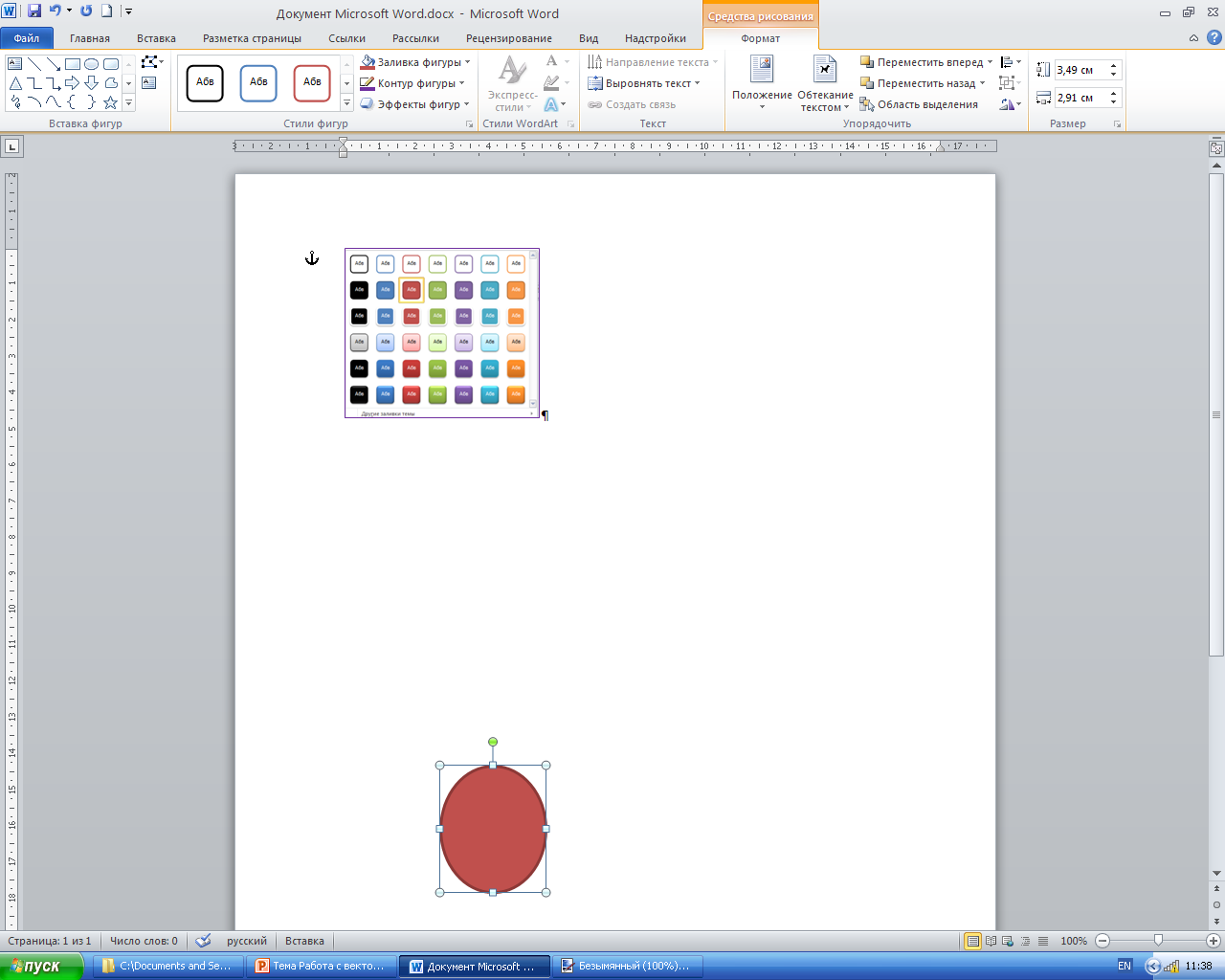 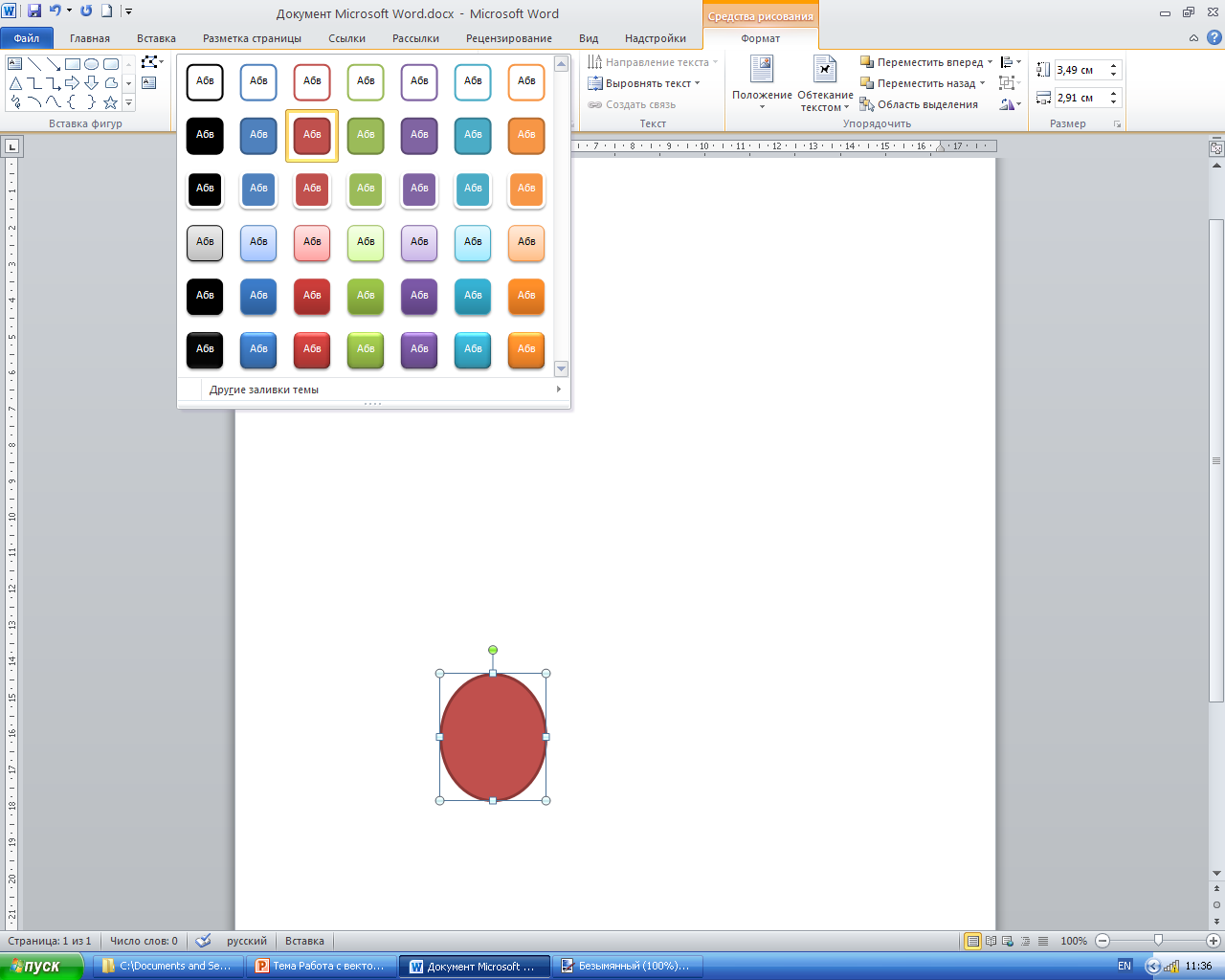 Создание векторных объектов в программе MS Word
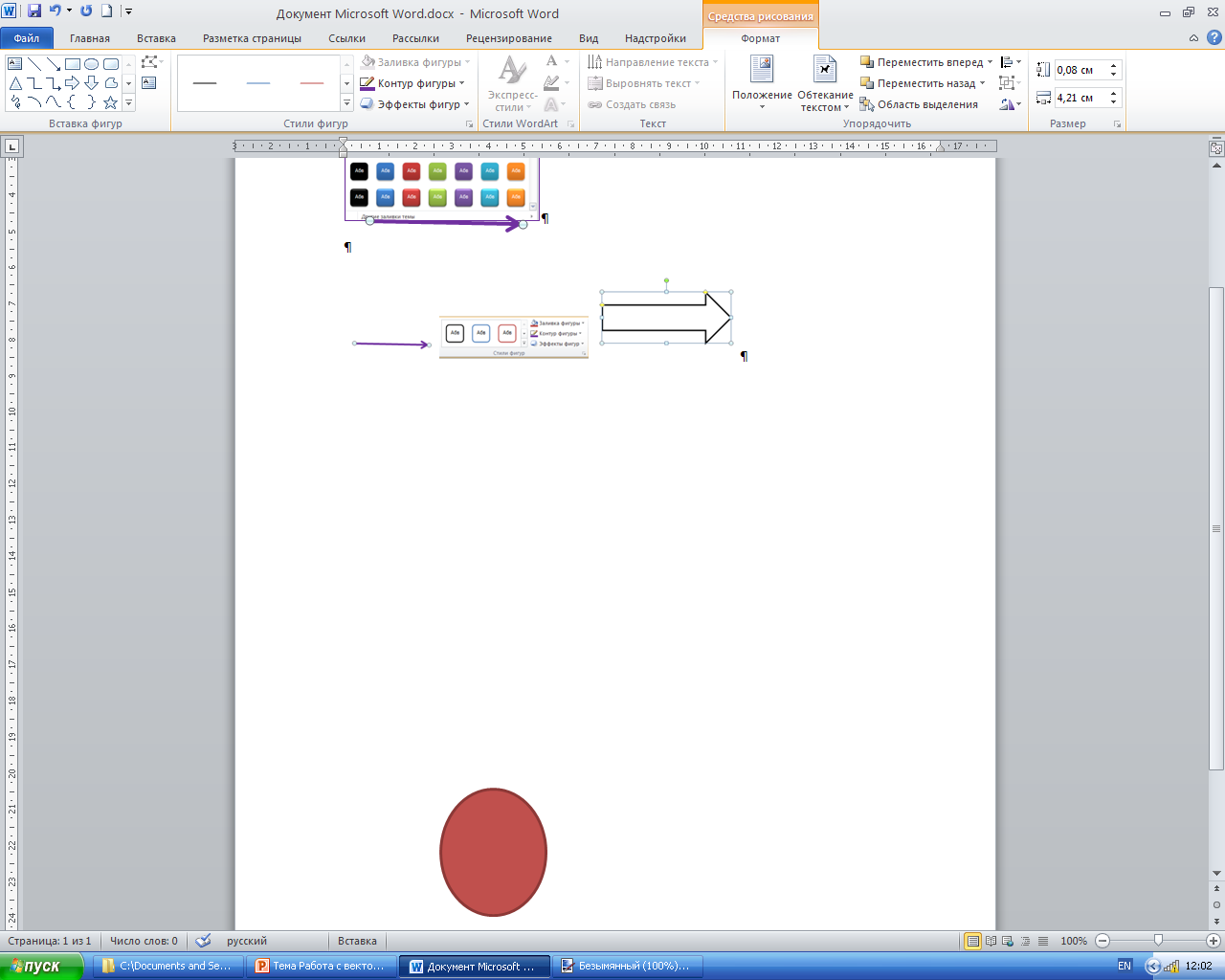 Стили фигур
Рычаг
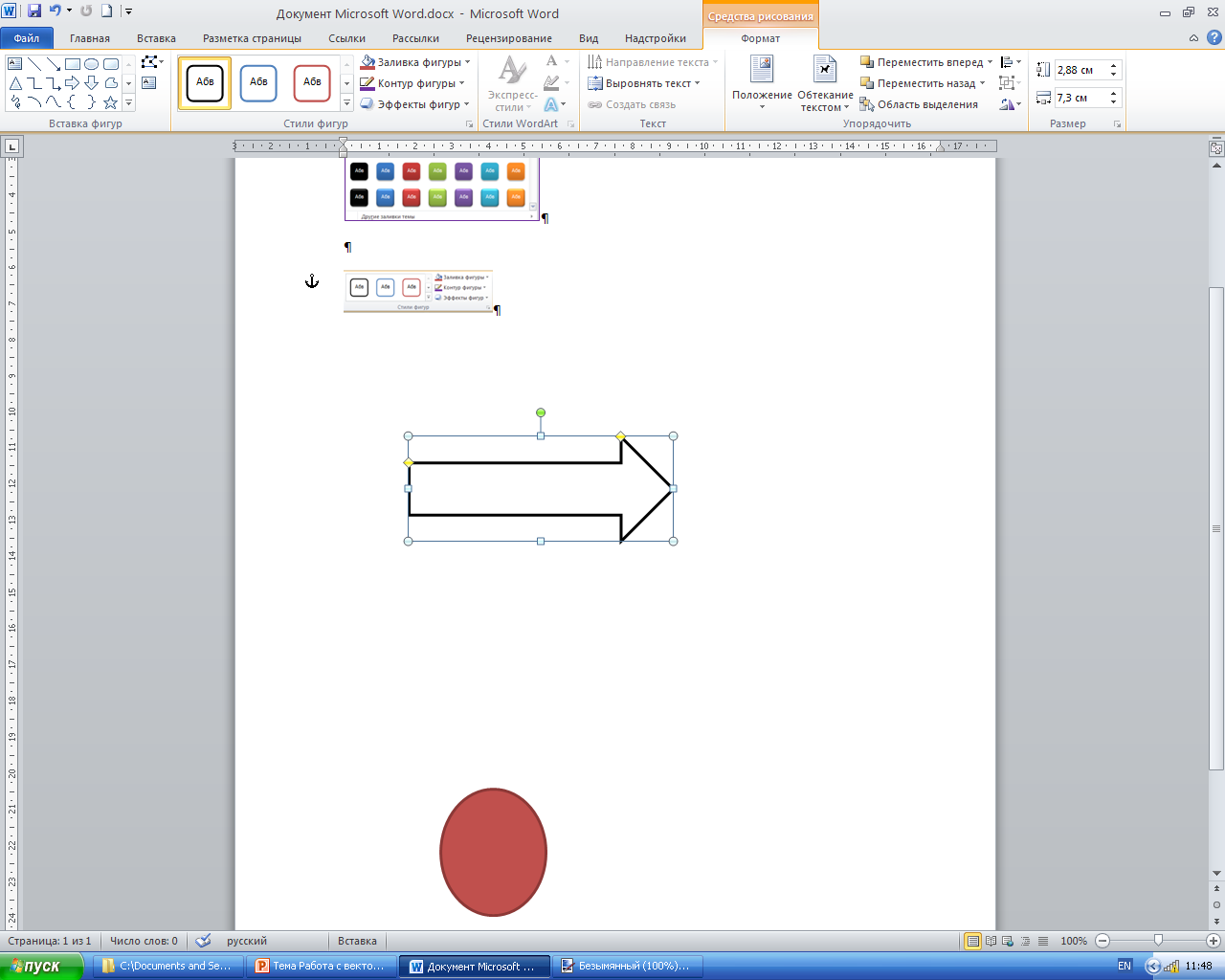 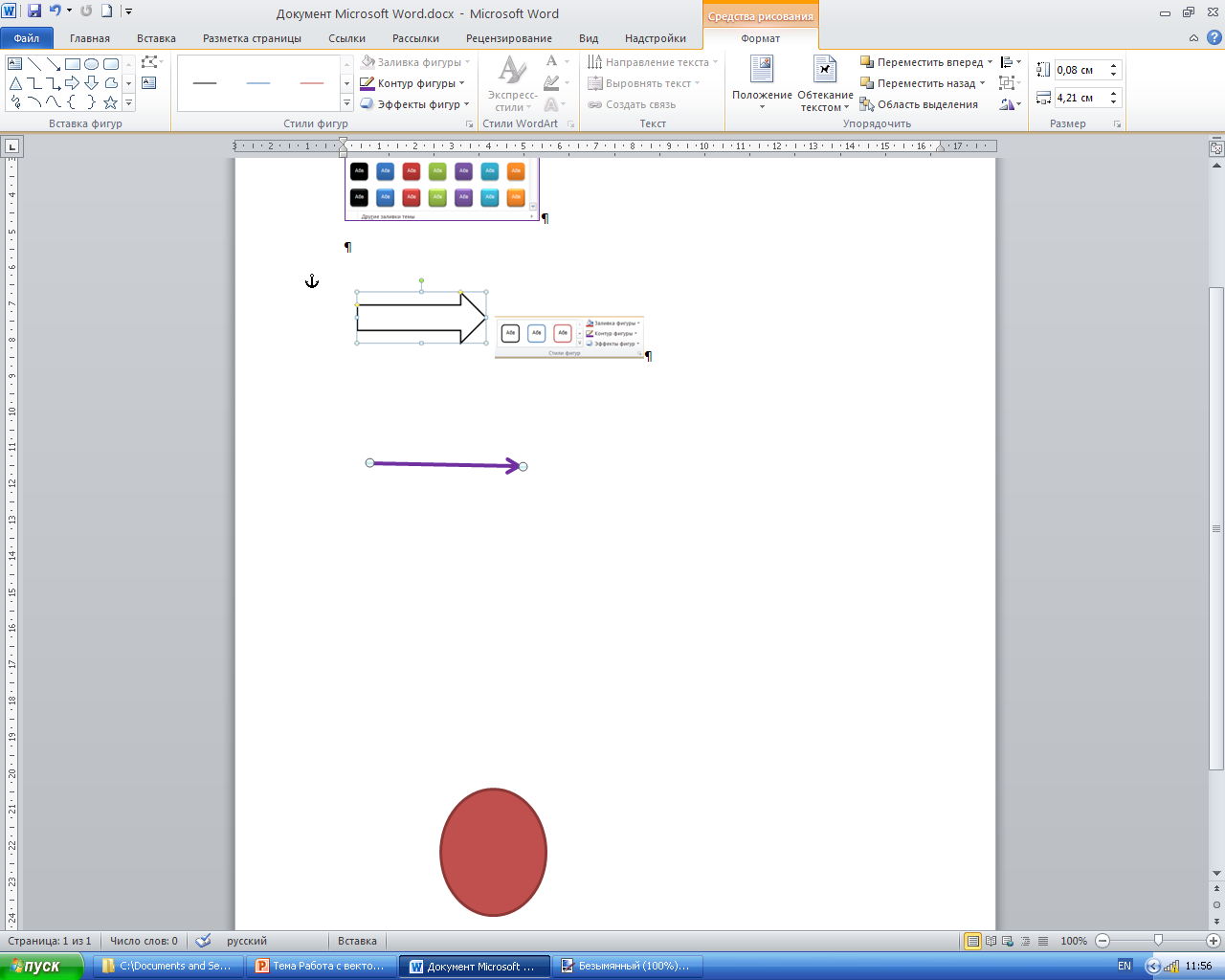 Маркеры
Дополнительные маркеры
Создание векторных объектов в программе MS Word
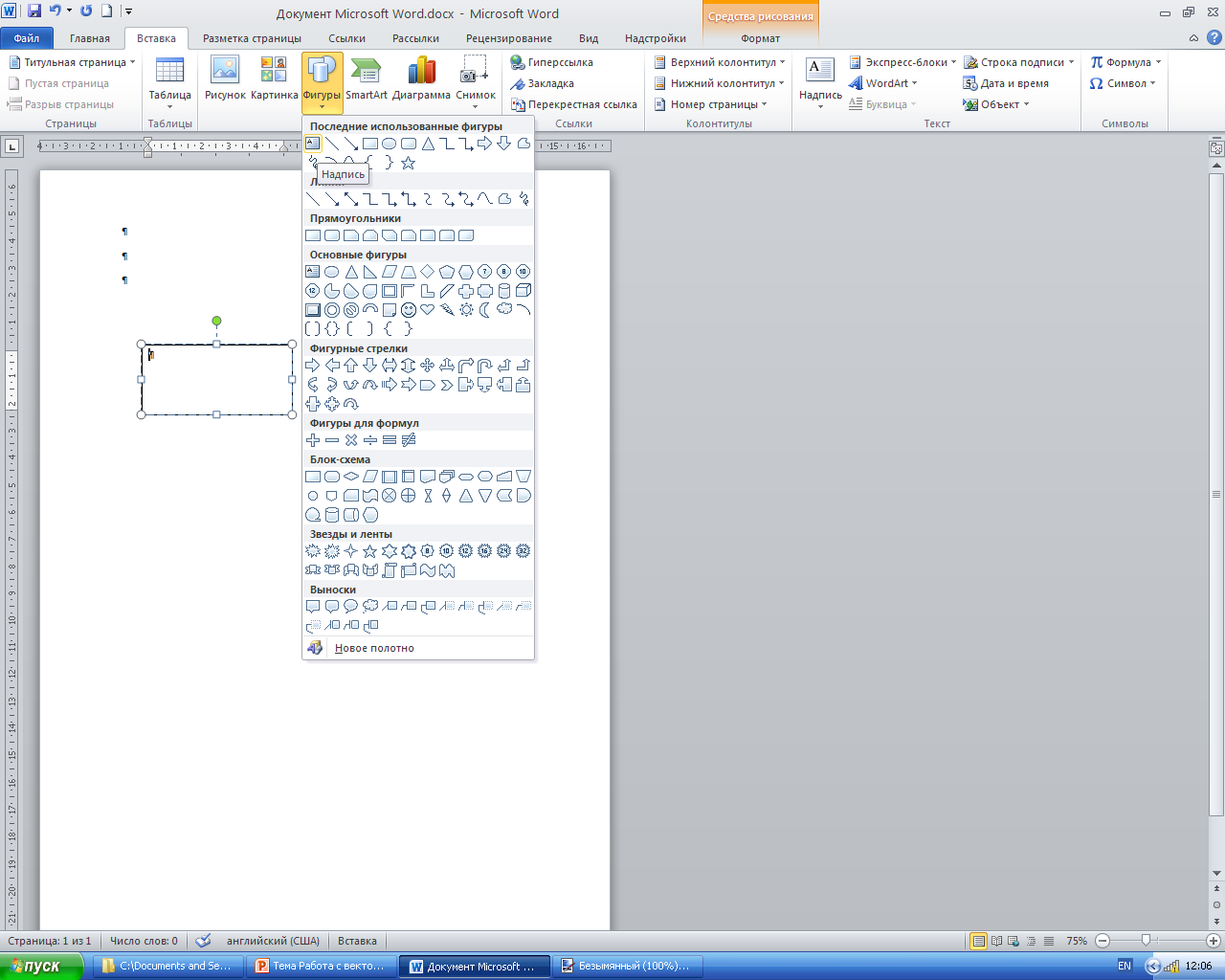 Значок для создания надписи
Текстовая рамка с маркерами
Группировка   объектов
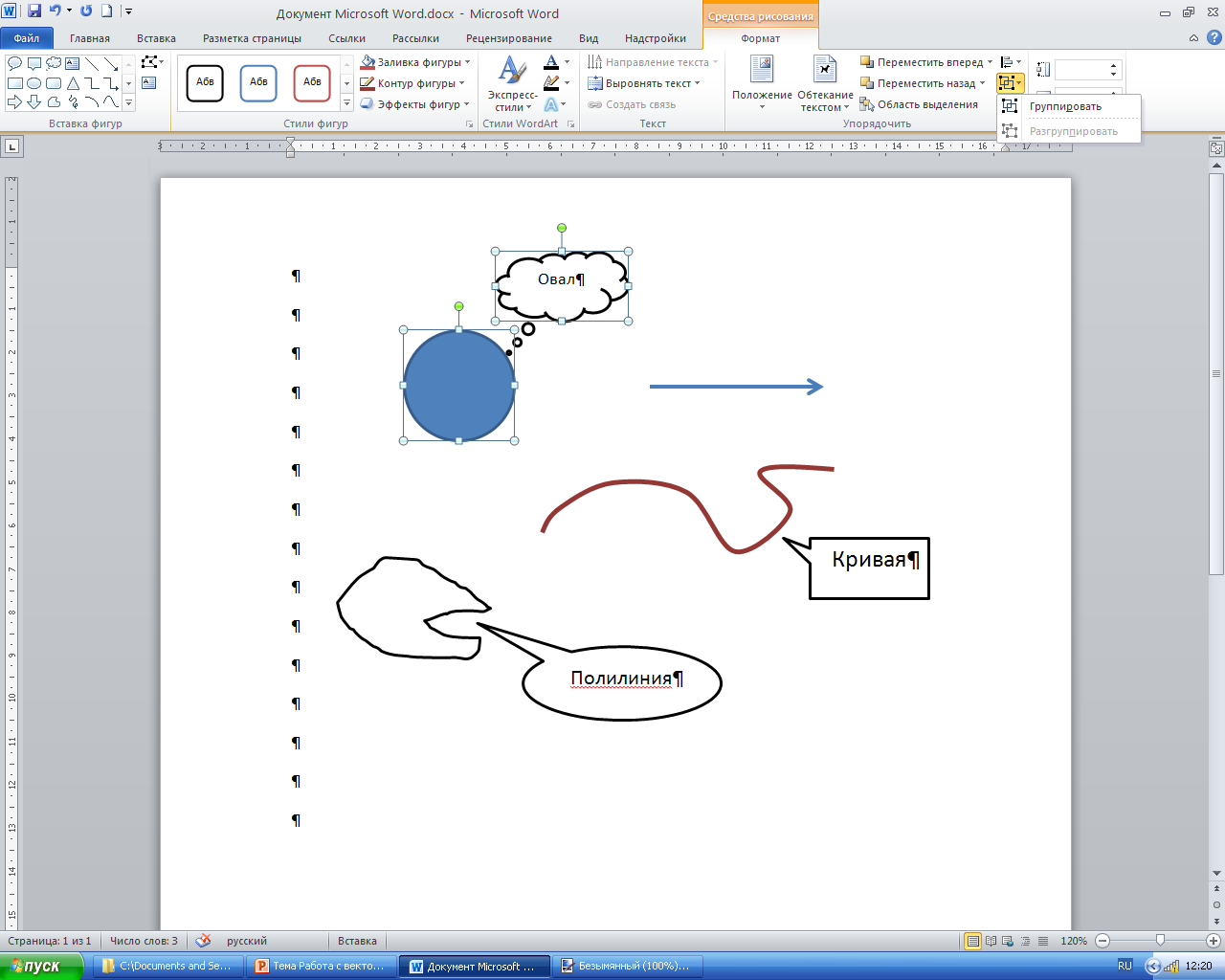 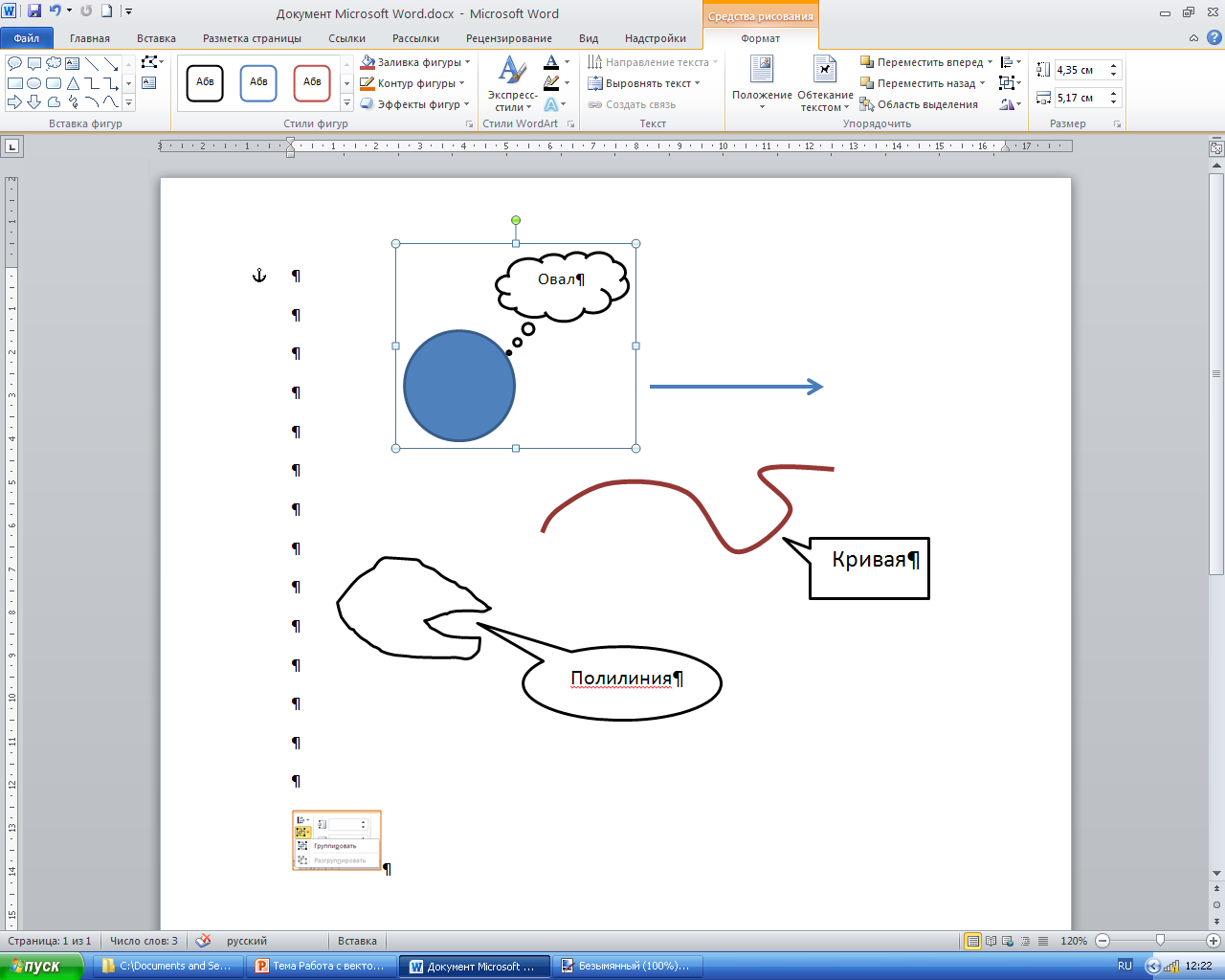 Самостоятельная работапо вариантамкарточка 1 – 1 варианткарточка 2 – 2 вариант
Выполните задание на карточках, проделав его вы научитесь:
создавать,
изменять, 
копировать, 
отображать,
группировать объекты векторной графики.
Закрепление материалаВопросы:                       Ответы
Выбрать соответствующую фигуру под кнопкой Автофигуры.

Выбрать фигуру Текстовая рамка.

Для изменения  размера фигуры

Чтобы получить один объект из нескольких фигур нужно их выделить и нажать кнопку Группировать.
Как нарисовать фигуру?


Как ввести текст в фигуру?

Для чего нужны маркеры?

Как сгруппировать объекты и для чего это нужно?
Домашнее задание:
Прочитать параграф в учебнике
Создать цветной рисунок в векторной графике.



Спасибо за работу на уроке.